Elektronická  učebnice - II. stupeň             Základní škola Děčín VI, Na Stráni 879/2  – příspěvková organizace                                	                  Zeměpis
11.1 Atmosféra
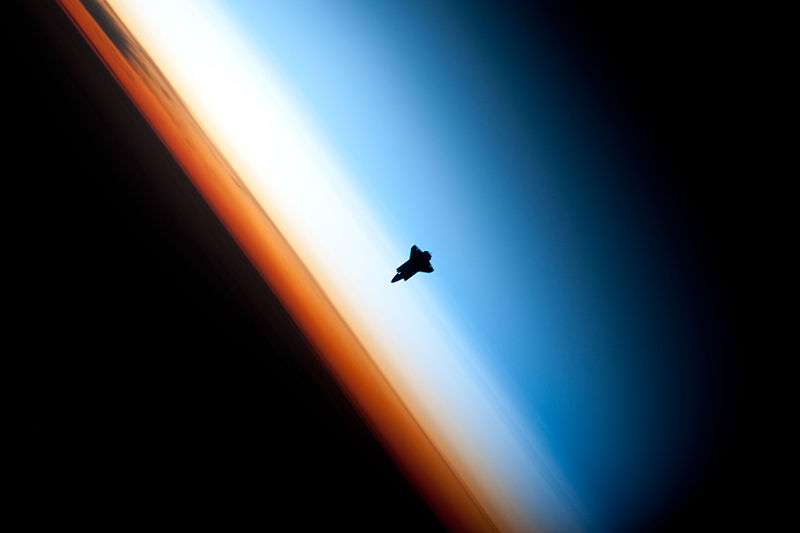 Atmosféra (z řečtiny: atmos - pára, sphaira - koule)
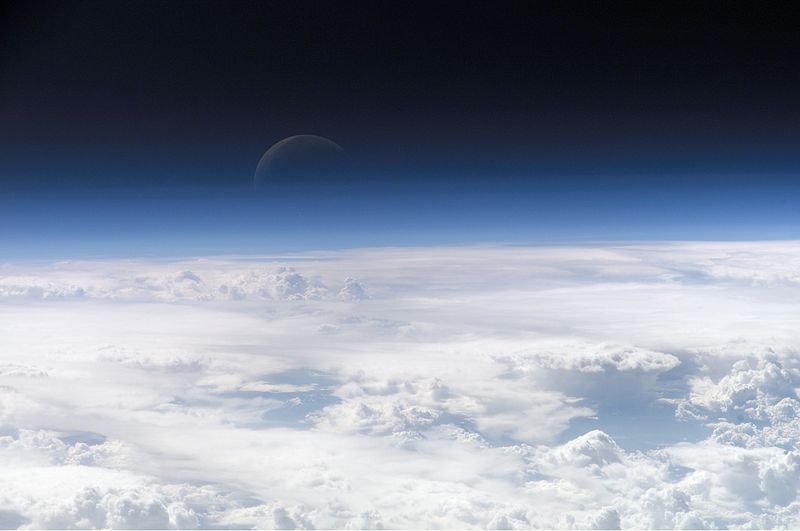 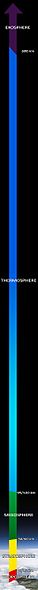 Plyn, z něhož se atmosféra skládá,  se nazývá vzduch (= směs plynů, které navzájem chemicky nereagují).
Autor: Mgr. Vít Průša
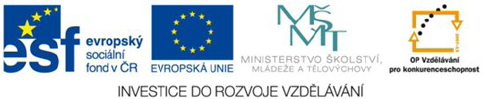 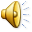 Elektronická  učebnice - II. stupeň              Základní škola Děčín VI, Na Stráni 879/2  – příspěvková organizace                                	                  Zeměpis
11.2 Co již víme o atmosféře?
Význam atmosféry 
Zkuste poznat podle obrázků.
V atmosféře Země se nachází 21% kyslíku, 78% dusíku a 1% ostatních nebo vzácných plynů.
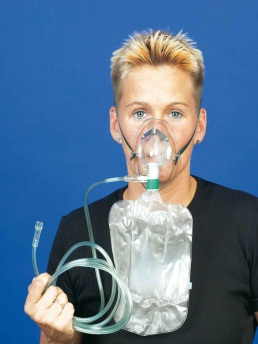 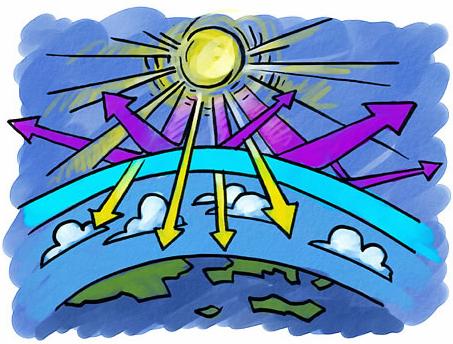 Vím, že to není opakování, ale rovnou se podívejte na hodně přesný poměr plynů v atmosféře ….
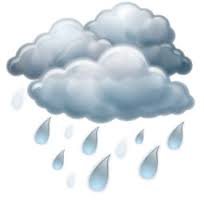 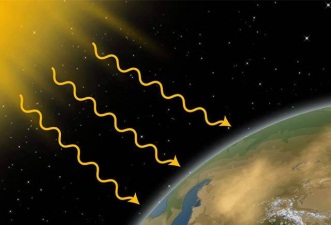 Co produkuje kyslík? 

Vzpomínáte na proces, který se jmenuje FOTOSYNTÉZA?

Zkuste namalovat do sešitu obrázky, které by bez jediného textu popisovaly obě zmíněné otázky.
Elektronická  učebnice - II. stupeň                Základní škola Děčín VI, Na Stráni 879/2  – příspěvková organizace                             	                  Zeměpis
11.3 Jaké si řekneme nové termíny a názvy?
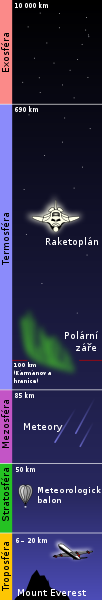 Vertikální členění atmosféry
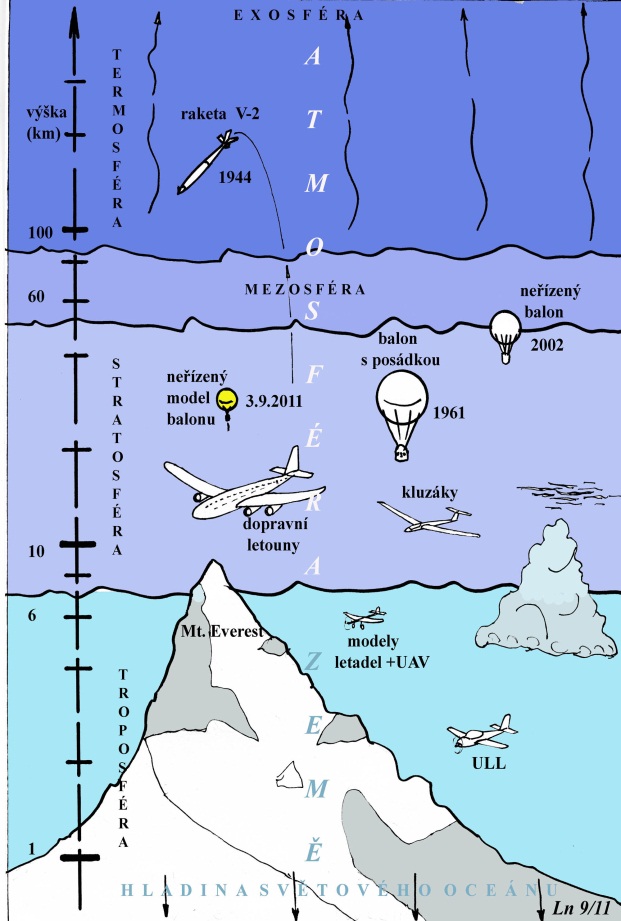 Pohyb vzduchu vzniká

a, nerovnoměrným ohříváním planety
b, otáčením Země kolem osy

!!! takto tedy vzniká vítr !!!
Vertikálně se atmosféra Země člení podle závislosti na výšce od země směrem výš na:
 
troposféru
stratosféru mezosféru
termosféru   exosféru
..a toto je zas tornádo nad pevninou, které vzniká z bouřek z tepla
Takto vzniká hurikán, když se ohřeje víc oceán v tropických oblastech
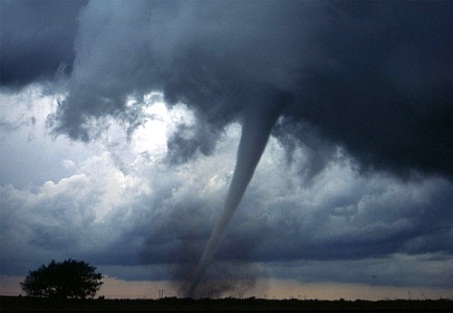 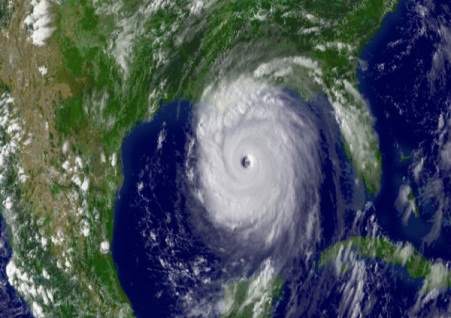 Elektronická  učebnice - II. stupeň                                Základní škola Děčín VI, Na Stráni 879/2  – příspěvková organizace                                       Zeměpis
11.4  Co si řekneme nového?
Podnebí neboli klima je dlouhodobý stav počasí.
Podnebím se zabývá věda – klimatologie.
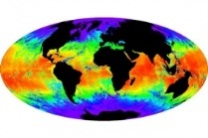 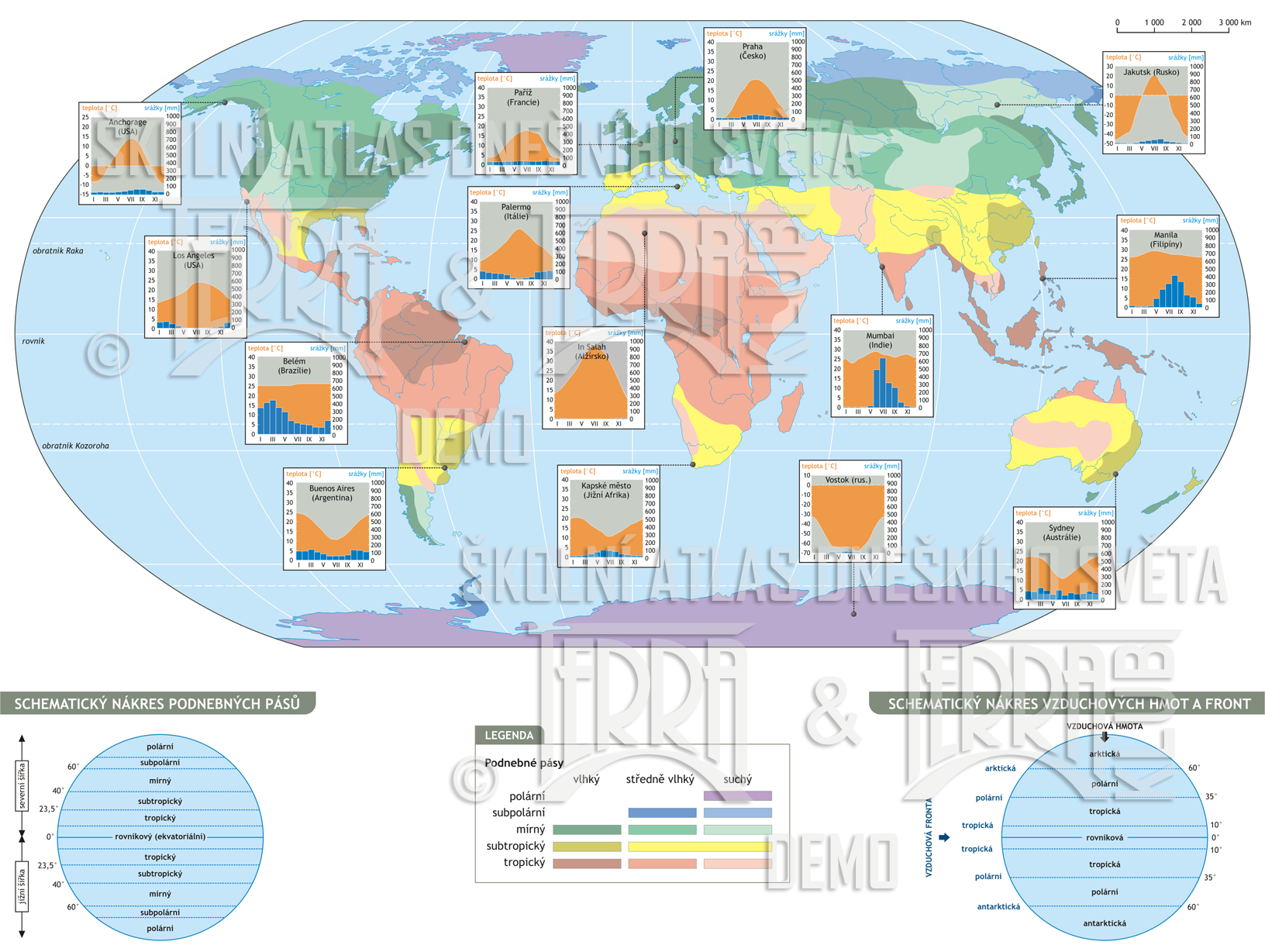 Počasí je okamžitý stav v ovzduší na určitém místě. Je dáno stavem všech atmosférických jevů pozorovaných na určitém místě a v určitém krátkém časovém úseku nebo okamžiku. Tento stav se popisuje souborem hodnot meteorologických  prvků a  zabývá se tím  věda – meteorologie.
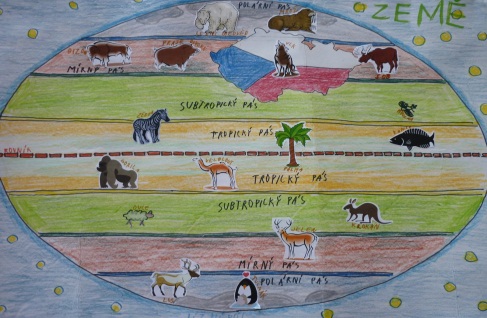 Hezky přehledné meteorologické info
Vzduchové hmoty a cirkulace vzduchu v atmosféře
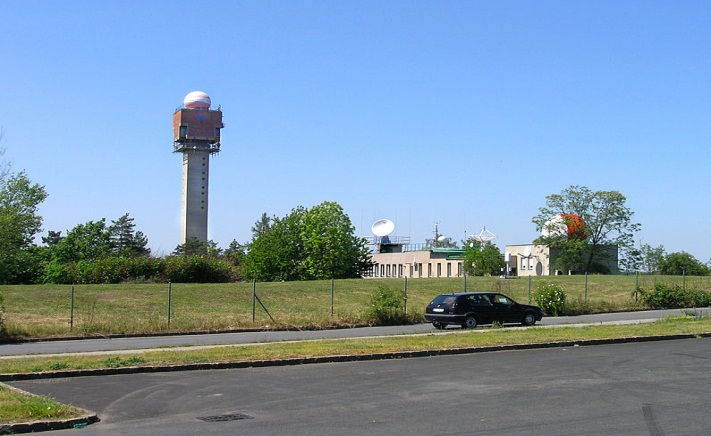 meteorologická stanice Praha - Libuš
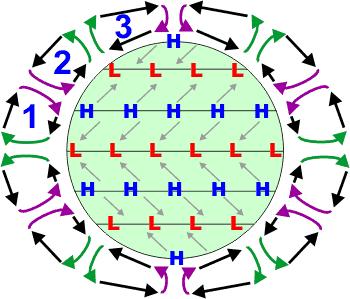 Na rovníku se vyskytují permanentní tlakové níže (L) (vzduch zde vlivem silného ohřívání stoupá). Ve vyšších výškách se v subtropických oblastech stáčí opět k povrchu, kde způsobuje vysoký tlak vzduchu =  tlaková výše (H).
To se směrem k pólům ještě opakuje.
Elektronická  učebnice - II. stupeň              Základní škola Děčín VI, Na Stráni 879/2  – příspěvková organizace                                	                  Zeměpis
11.5 Procvičení a příklady
Průměrná denní teplota vzduchu se vypočítá tak, že se sečtou teploty naměřené  většinou v 7 a 14, 19 a např. 21 hod. a součet se vydělí 4.
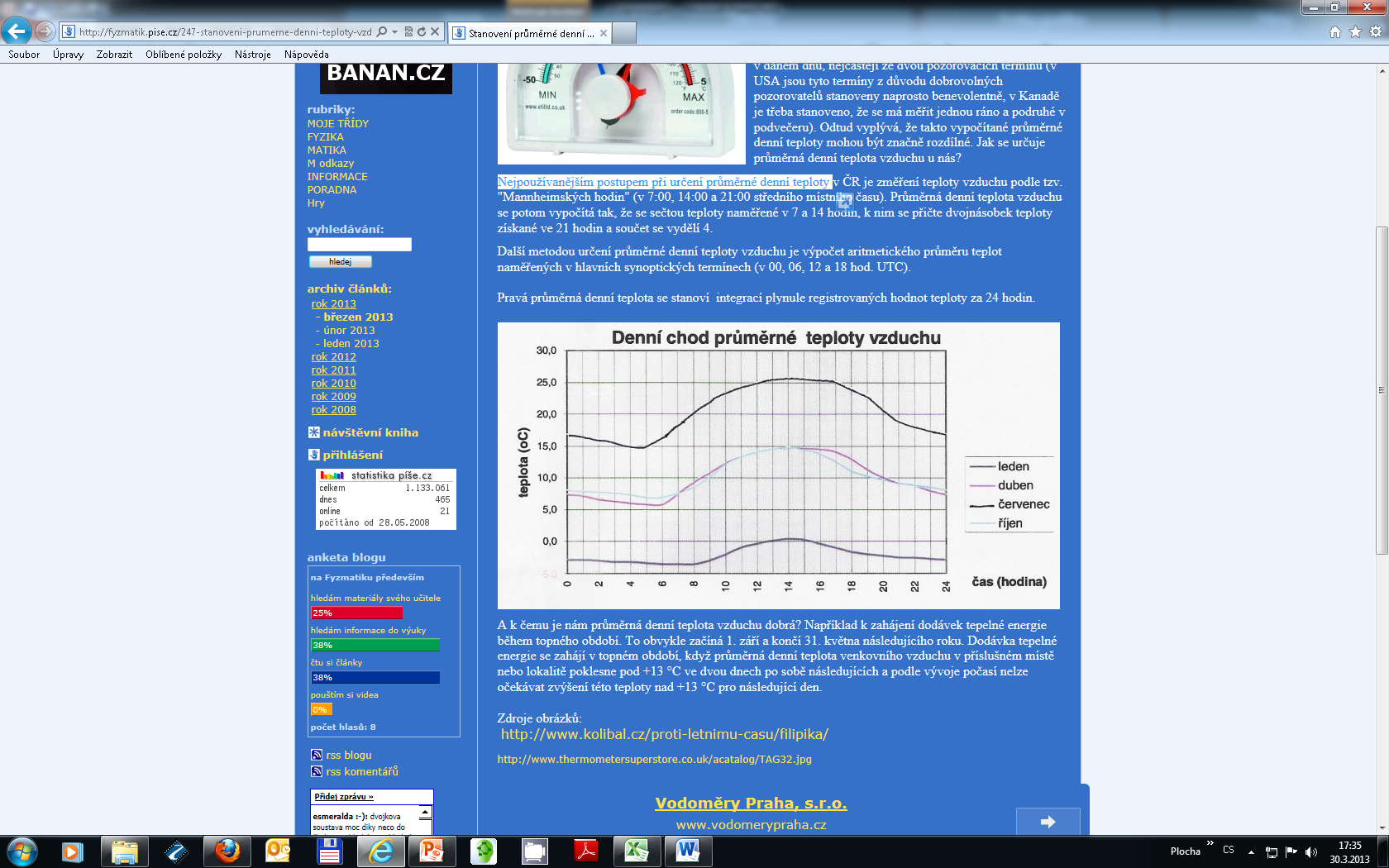 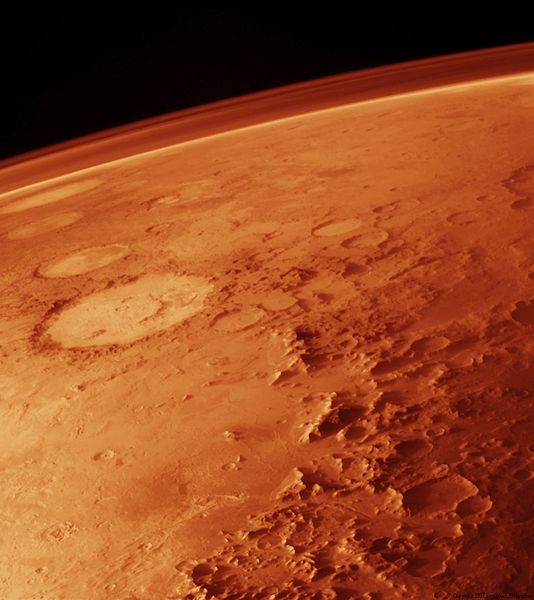 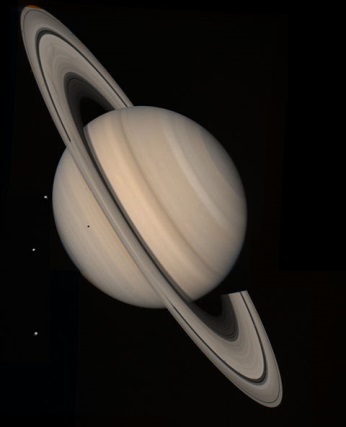 Jak se tedy vypočítá průměrná týdenní teplota? A co měsíční či roční?
Př. Tak dobře. Vyberte si potřebné hodnoty pro průměrnou denní teplotu (21. 2.)  a vypočtěte.

21.2. (7.00) =   2oC     21.2. (19.00) = 3oC      23.2. (12.00) = 5oC          Po = 5oC
21.2. (12.00) = 4oC     21.2. (21.00) = 3oC      únor = 7oC         25.2. (7.00) = 1oC
Vytvořte graf  zastoupení jednotlivých plynů v atmosféře výše znázorněných známých planet naší soustavy. Srovnejte s naší Zemí. Proč by asi nebyl život v pozemském měřítku na těchto planetách možný?
Elektronická  učebnice - II. stupeň               Základní škola Děčín VI, Na Stráni 879/2  – příspěvková organizace                               	                  Zeměpis
11.6 Něco navíc pro šikovné
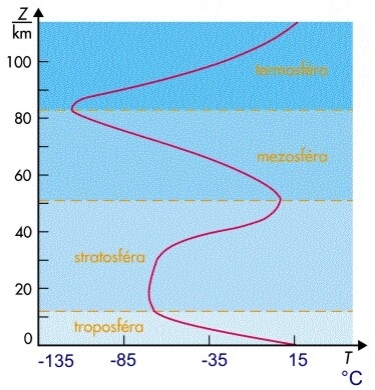 1/ Celková hmotnost atmosféry činí asi 5,5157.108 kg; 99 % této hmotnosti je soustředěno ve vrstvě od 0 km do 36 km.

Ve kterých částech atmosféry se tedy vyskytuje 99% hmotnosti?
2/ Zkuste zjistit, proč se větry, které celoročně vanou směrem k rovníku na obou polokoulích, stáčí vždy k západu?

Nápověda:  Pomůže jeden obrázek na předchozím slide a informace na slide 10.3.

Víte, že se jim říkalo PASÁTY? 

Víte, jak tohoto jevu využívali mořeplavci středověku?
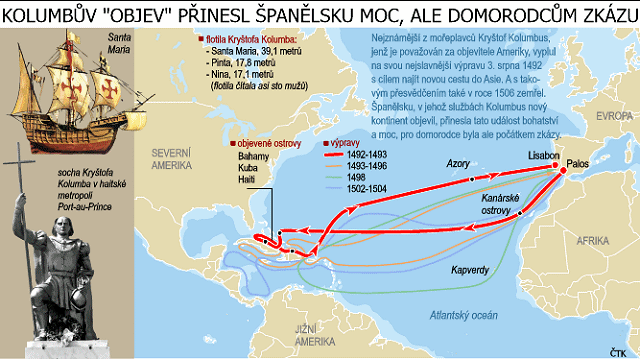 3/ Popište, co lze vyčíst z grafu výše.
Elektronická  učebnice - II. stupeň               Základní škola Děčín VI, Na Stráni 879/2  – příspěvková organizace                               	                  Geography
11.7 CLIL
Mr. B.  is curious, …
Which expressions go together?
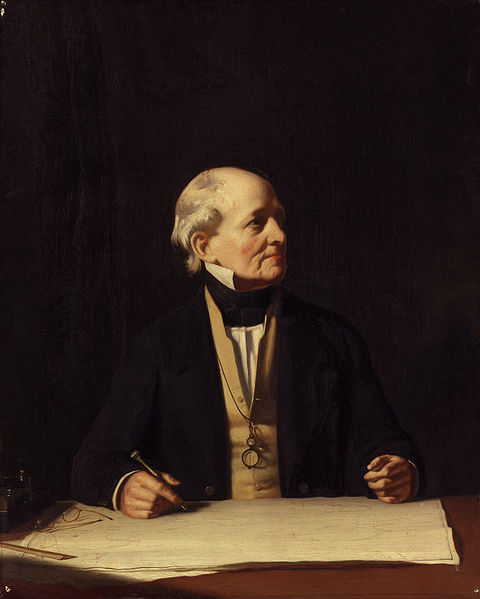 Beaufort scale
Trees uprooted. Considerable structural damage occurs.
118 – 133 km/h
Storm
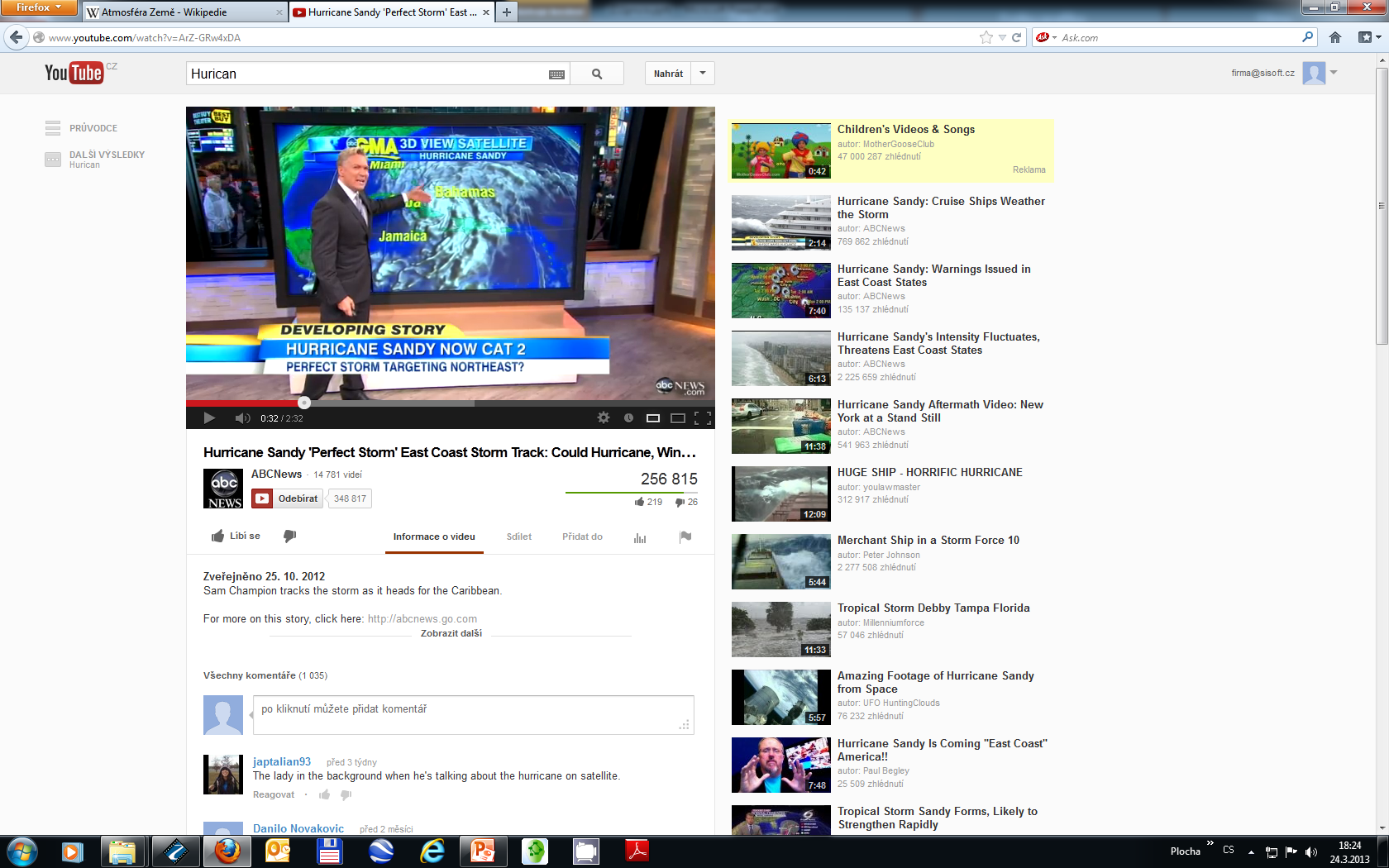 Light breeze
Descriptive Term
6 – 11  km/h
Rare. Severe widespread damage to vegetation and significant structural damage possible.
Answer the next questions.  
Use the information from the video.

1/ What is a HURRICANE ?
2/ What is the name of the hurricane from this video?
3/Translate: "Developing story" of a hurricane
Hurricane
Wind Speed
89 – 102 km/h
Wind felt on face. Leaves rustle. 
Ordinary vane moved by wind.
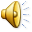 Elektronická  učebnice - II. stupeň               Základní škola Děčín VI, Na Stráni 879/2  – příspěvková organizace                              	                  Zeměpis
11.8 Test znalostí
Test  na známku
d
d
c
a
Správné odpovědi:
Elektronická  učebnice - II. stupeň                                Základní škola Děčín VI, Na Stráni 879/2  – příspěvková organizace                                       Zeměpis
11.9  Použité zdroje, citace
http://cs.wikipedia.org/wiki/Atmosf%C3%A9ra_Zem%C4%9B				slide 1
http://cs.wikipedia.org/wiki/Atmosf%C3%A9ra_Zem%C4%9B 				slide 2
http://harmed.eu							slide 2
http://chorvatsko.tripzone.cz						slide 2
http://21stoleti.cz							slide 3
http://www.yr.no/place/Czech_Republic/Ústí_nad_Labem/				slide 4
http://meteo-jirkalina.com/wx21.php						slide 4
http://atlas.terra-klub.cz/cs/clovek-a-priroda/zemske-sfery/atmosfera/index.html			slide 4
http://www.treking.cz/sluzby/satelitni-snimky.htm					slide 4
http://cs.wikipedia.org/wiki/Soubor:Saturn_(planet)_large.jpg				slide 5
http://fyzmatik.pise.cz/247-stanoveni-prumerne-denni-teploty-vzduchu.html			slide 5
http://magazin.ceskenoviny.cz/zpravy/index_img.php?id=232061				slide 6
Elektronická  učebnice - II. stupeň                                Základní škola Děčín VI, Na Stráni 879/2  – příspěvková organizace                                       Zeměpis
11.10 Anotace